Chandan Sethi
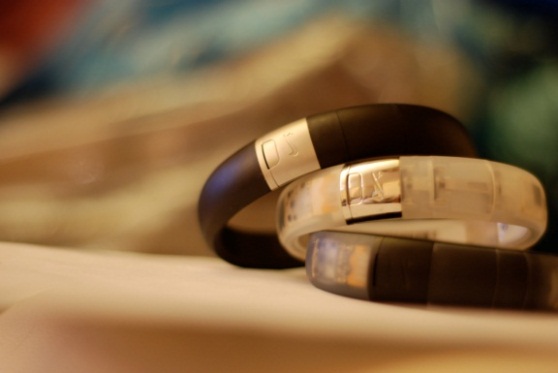 20+ Years
Products : Ricoh, IBM, Nokia, Motorola, Blackberry, Sony, Amazon, Nike
Mechatronics Engineer, BA ( Sociology), MBA, (UNI), Negotiations (Harvard)
Hometown
Chandigarh, UT, India ( North of New Delhi)
City Beautiful – designed by Swiss French Architect  Le Corbusier
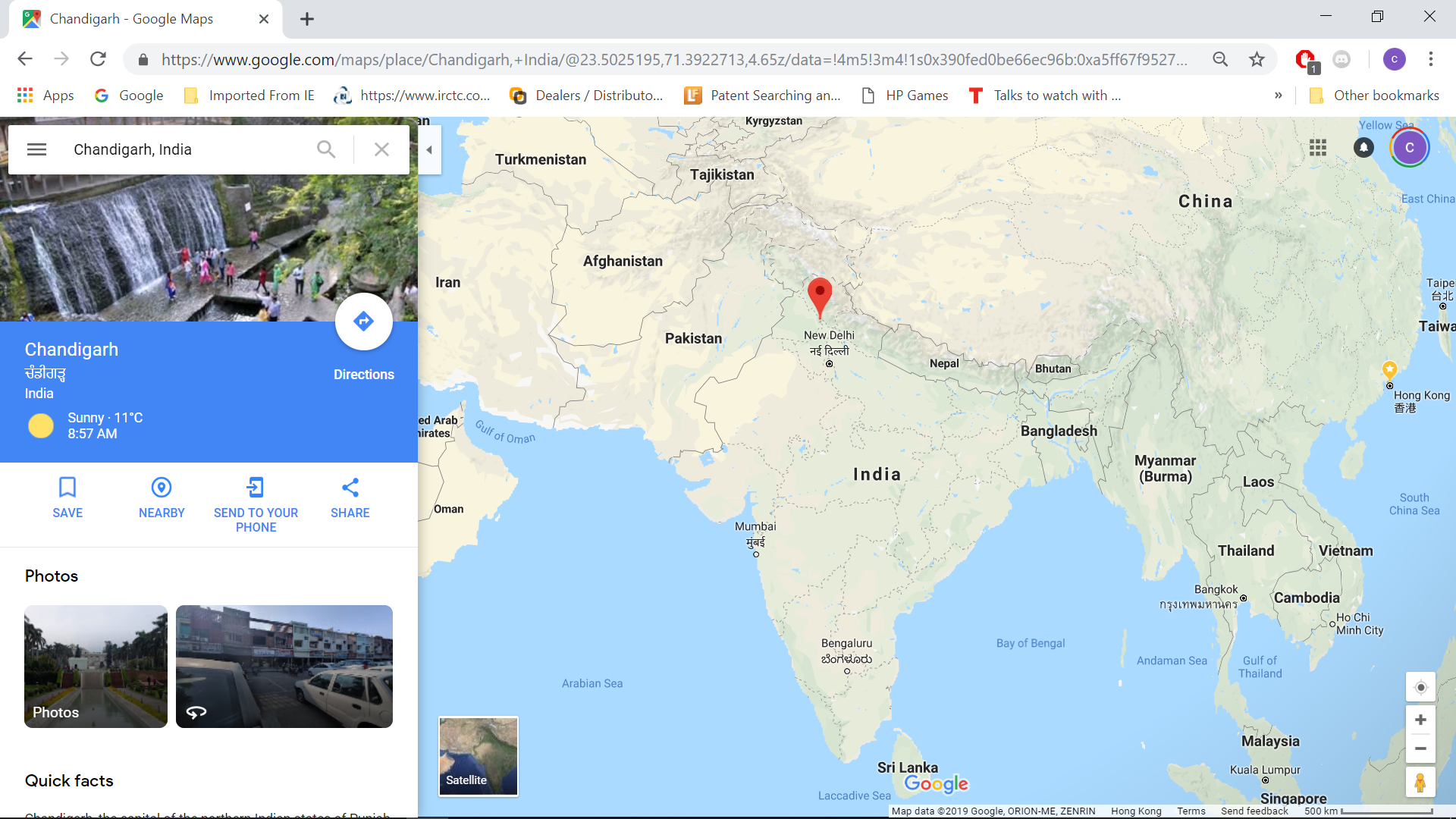 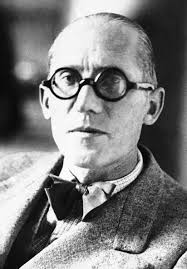 Chandigarh
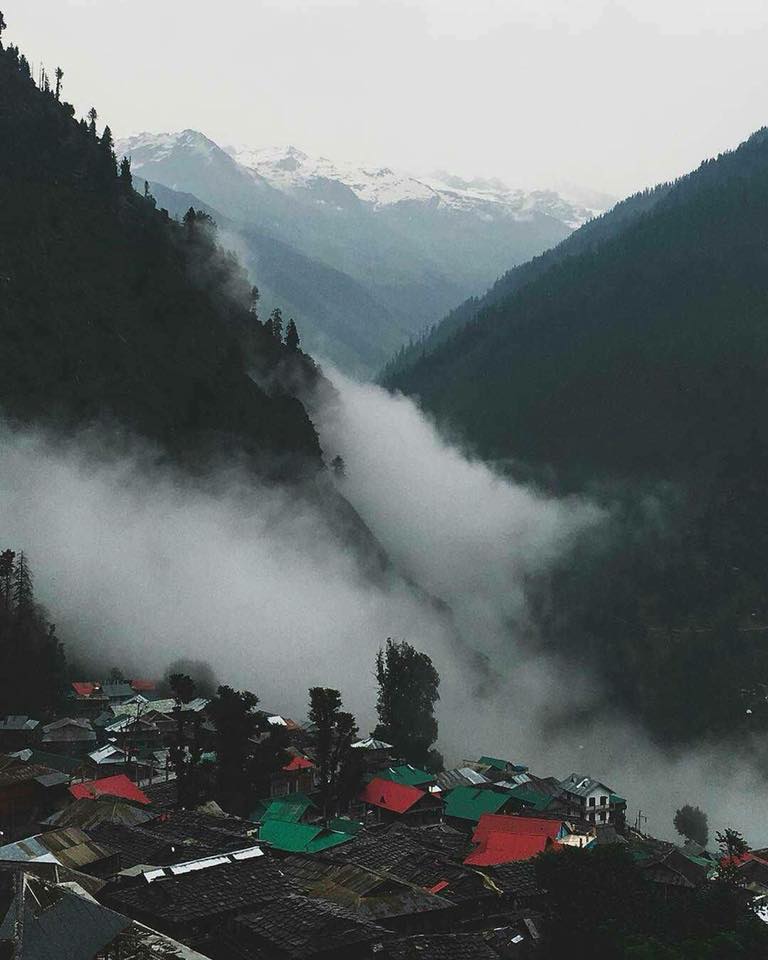 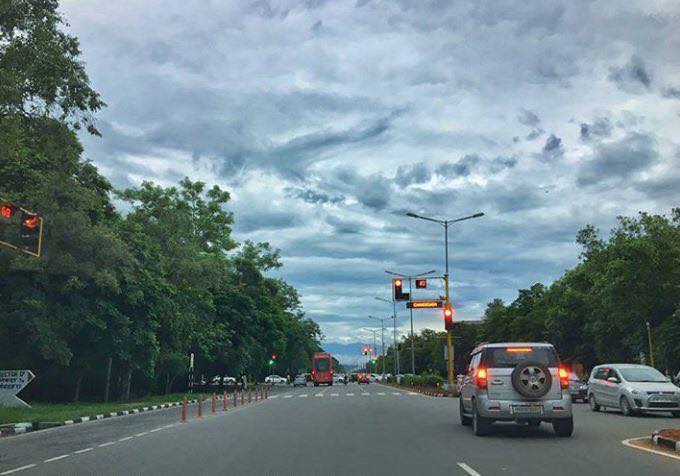 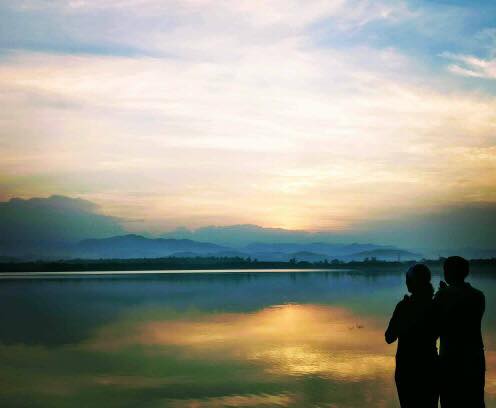 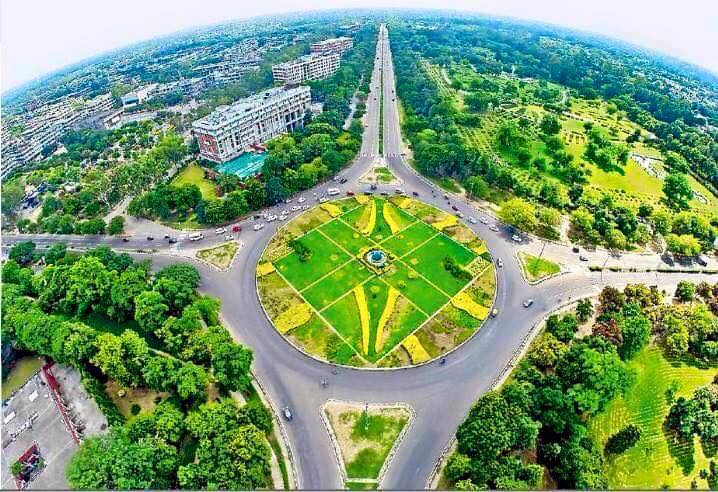 Global Citizen
20+ Years of work
Zhuhai, Hog Kong, Shenzhen, Suzhou, Tianjin, Seoul, Boston, Cupertino, Portland, Guangzhou, Chandigarh, Bangalore, Joensuu ( Finland), Darmstadt ( Germany)…….
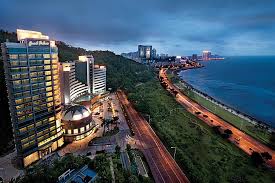 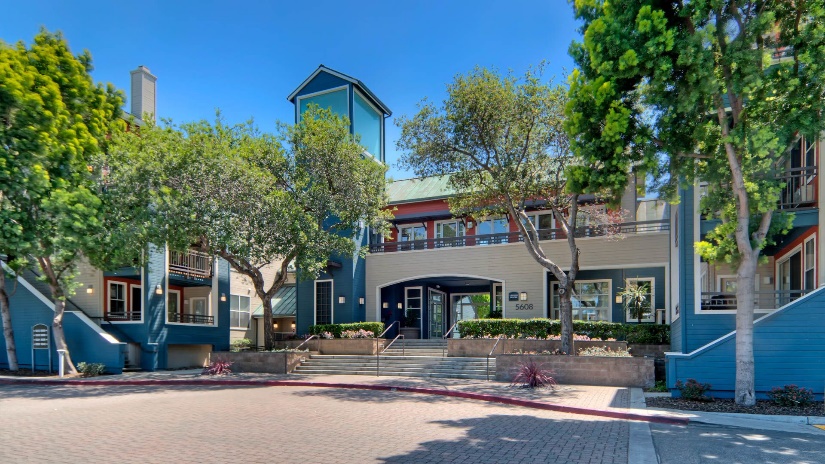 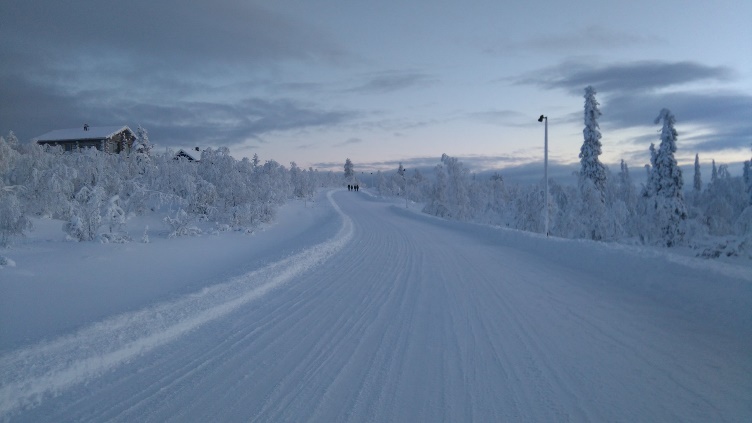 Global Citizen
And travelled a lot
Guilin, Yang shuo, Toronto, Beijing, Emei shan, Chengdu, Le shan, Shanghai, Huangshan, 
Harbin, Paris, Maastricht,  Paris, Amsterdam, Berlin, Mathura, Hangzhou…almost all of India..
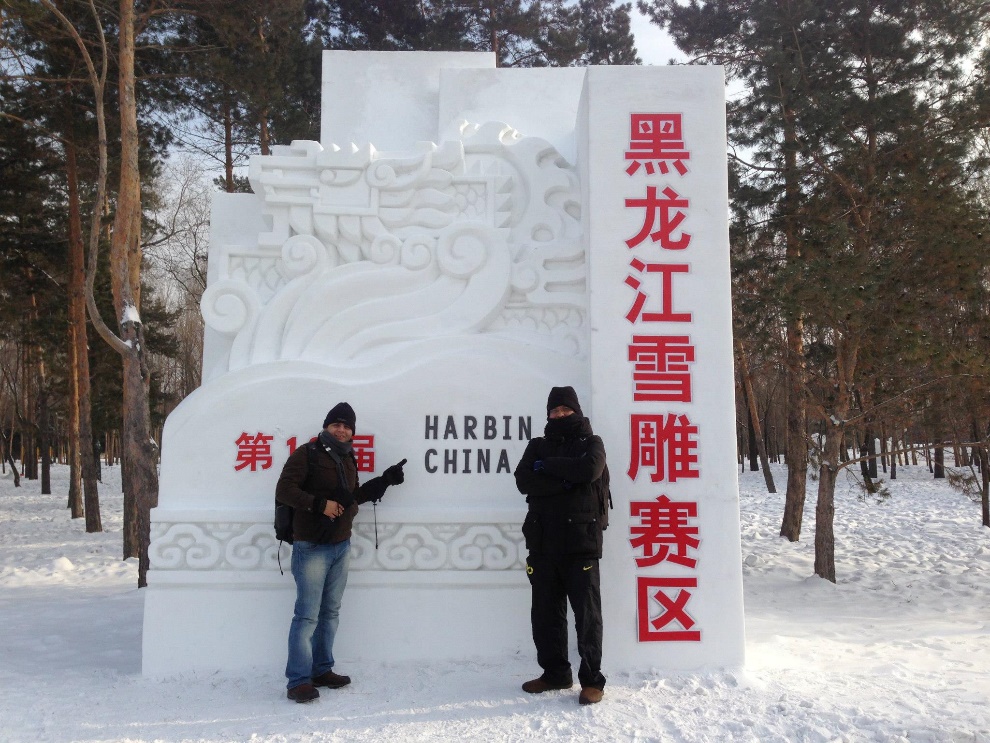 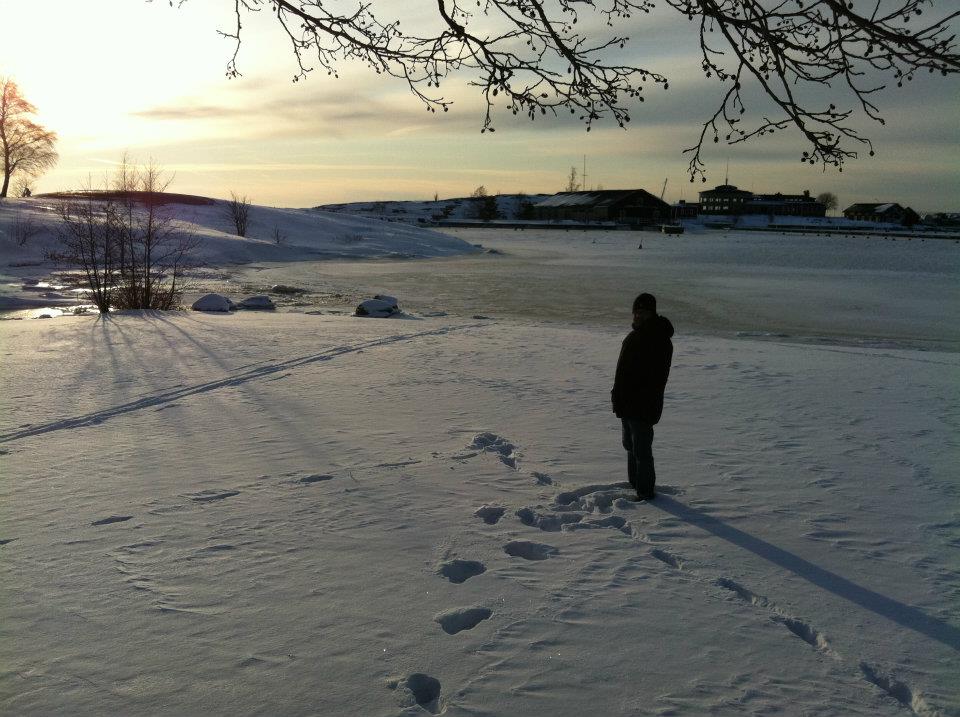 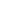 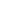 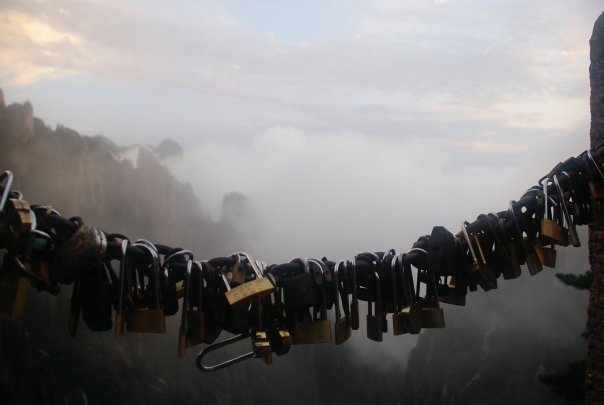 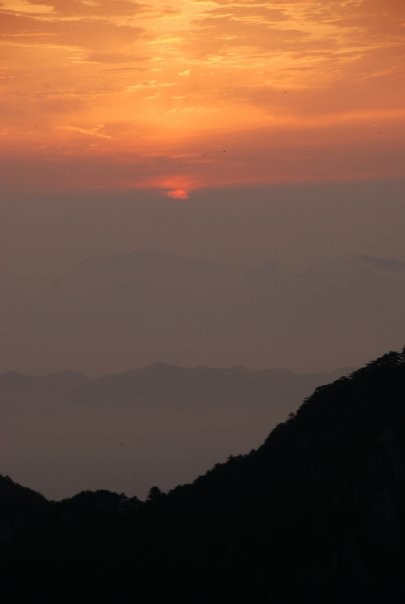 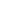 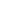 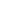 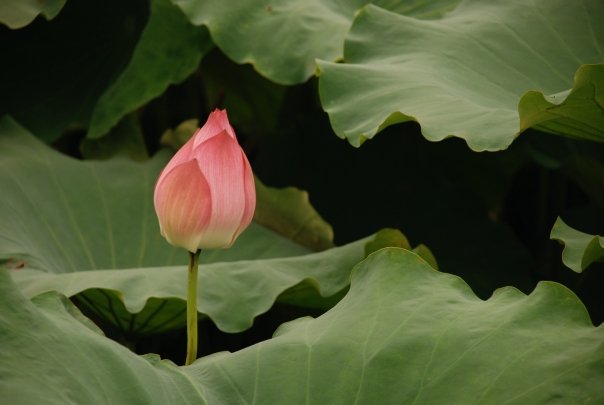 My hobbies..
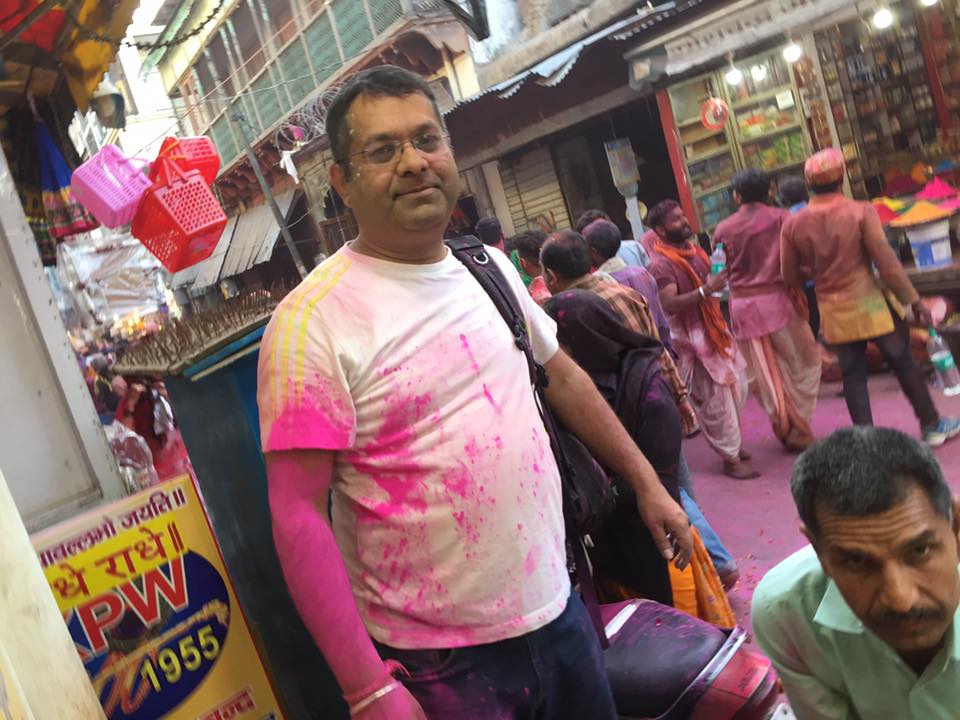 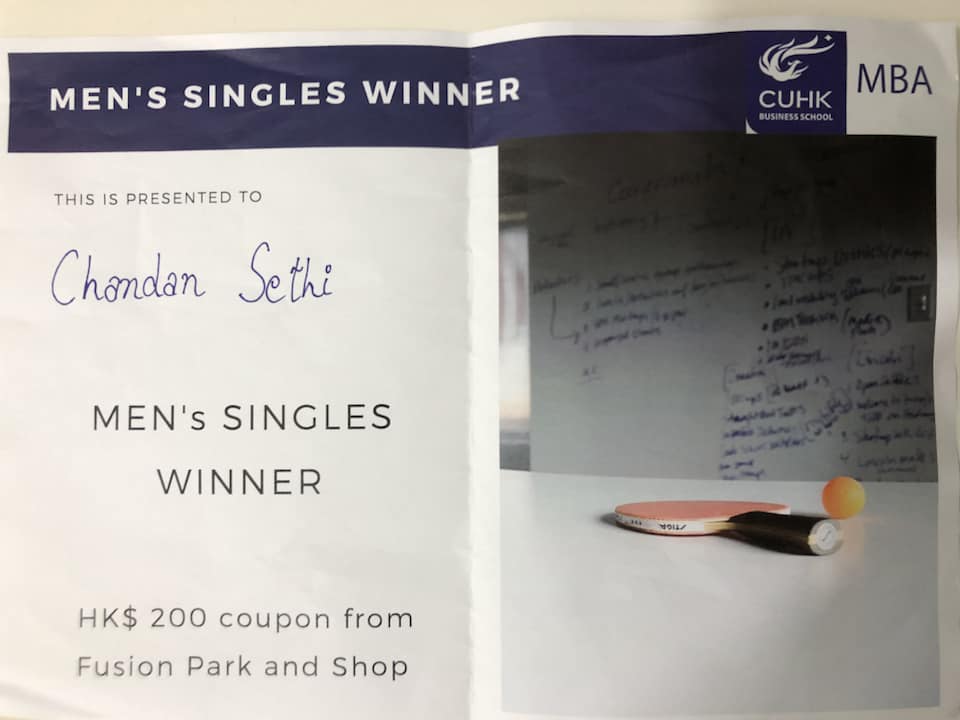 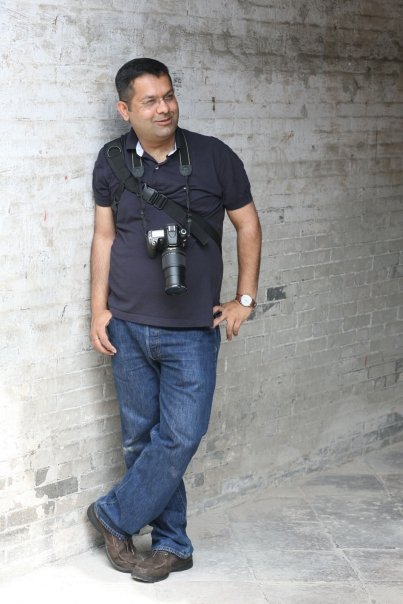 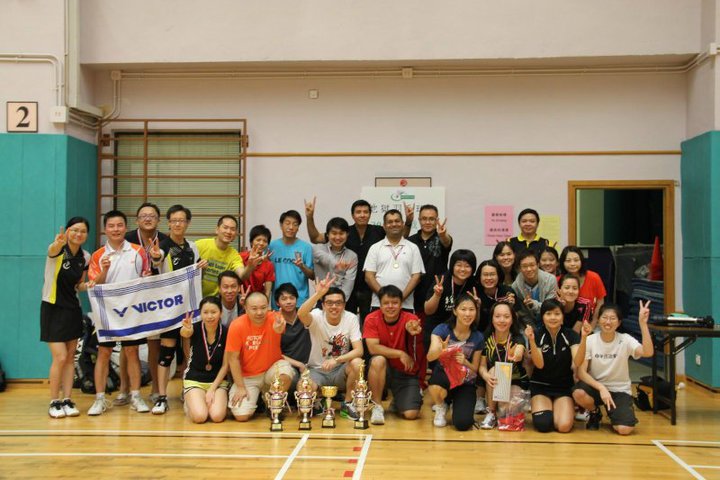 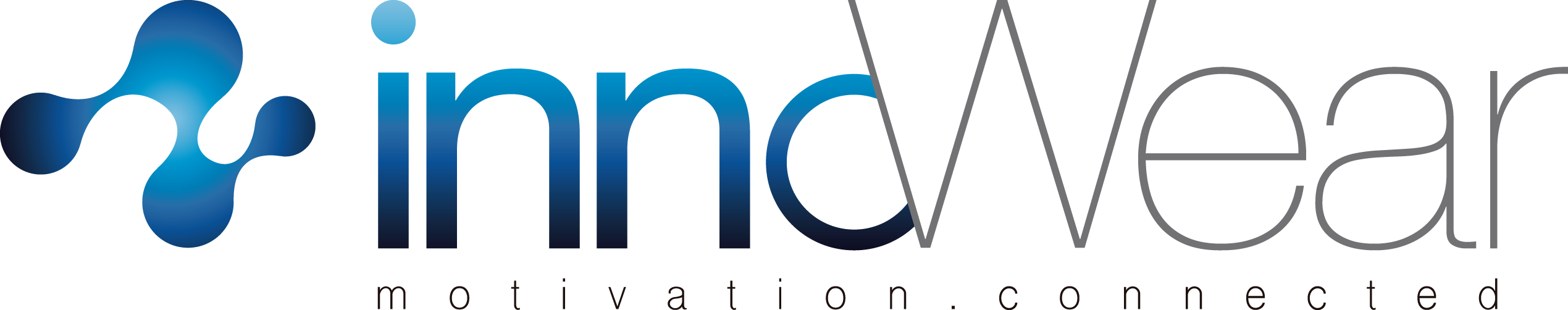 Wearable Technology
From Fitness to Wellness & Healthcare